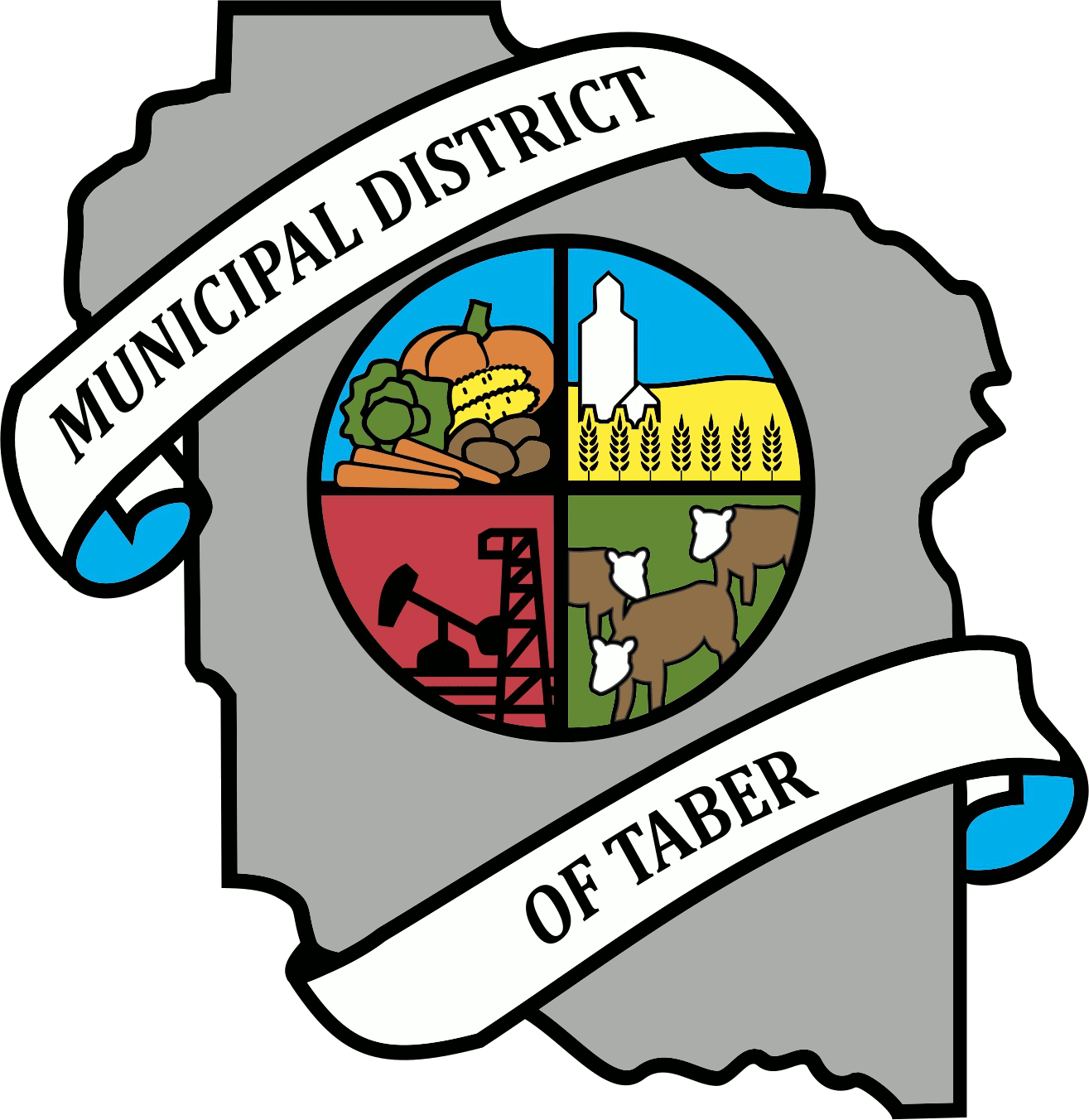 MAMP – Asset Management Cohort
Municipal District of Taber
AGENDA
Prior to Asset management
Expectation of the cohort and did it meet our expectations?
The Good and the not so good
Organization growth in Asset Management on the Readiness Scale
Where We are headed from here
Success of the Cohort
PRIOR TO ASSET MANAGEMENT
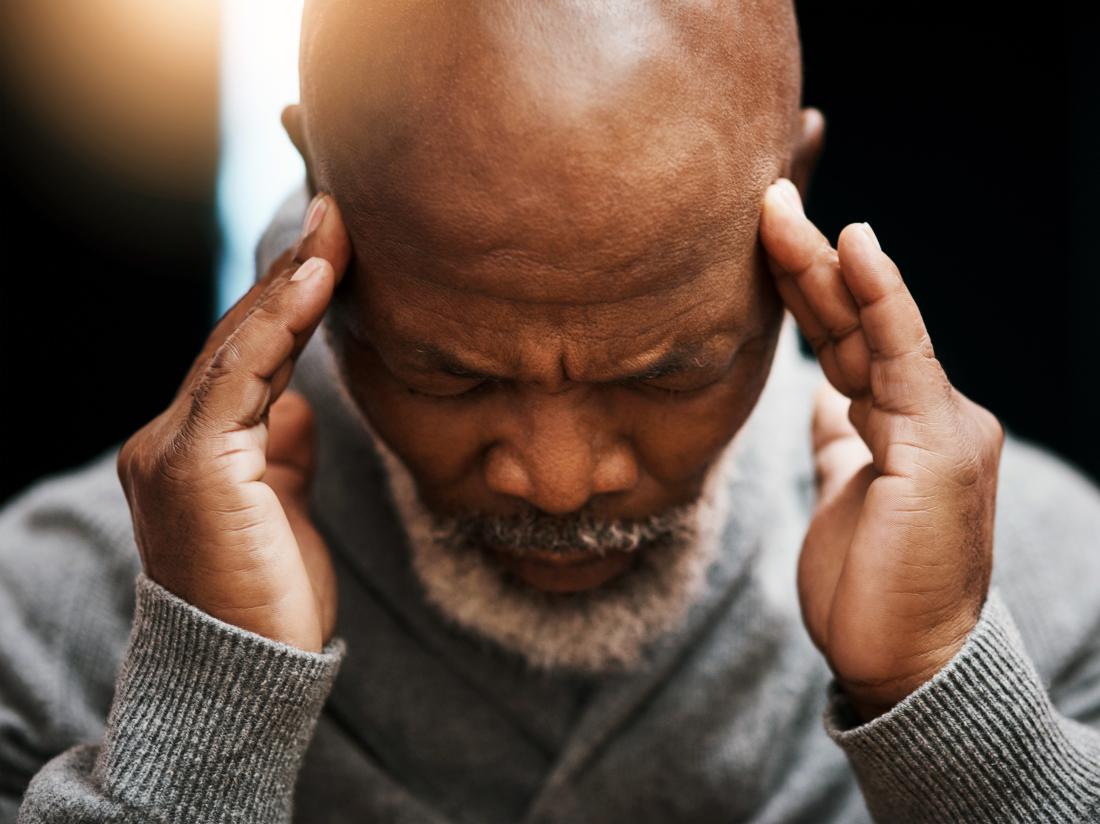 Expectations
Advance knowledge in Asset Management through formal training
Set framework
Policy – The rule book
Terms of Reference – the Roster
Strategy and roadmap – the game plan
Learn from and share experiences with other communities
Increase internal capacity
The Good
Cohort engagement
Cohort Materials
Dedicated time to work on deliverables
Other communities working toward a common goal
Networking
Facilitators
The Not So Good
The Weather
Traffic
Song that was on the radio
Hotel room pillow
Organizational growth – Readiness Scale
WHERE ARE WE Headed?
Continuing to understand and formalize our current Level of Service 
Associated Costs
Associated risks
Working to better understand the desired Level of Service
Customer/user Values
Associated Costs
Associated Risks
Establishing measurement metrics to gauge success
Working with finance to understand service delivery costs to narrow the “Gap” in an effort to ensure the services our community receives today are sustainable
Success of the Cohort
Pointed the M.D. in the right direction to ensure that the Asset Management “Roots” are in the ground. 
 Policy 
Terms of Reference 
Strategy and roadmap
The cohort has aided in advancing Asset Management within the municipality by making it resilient in our organization.